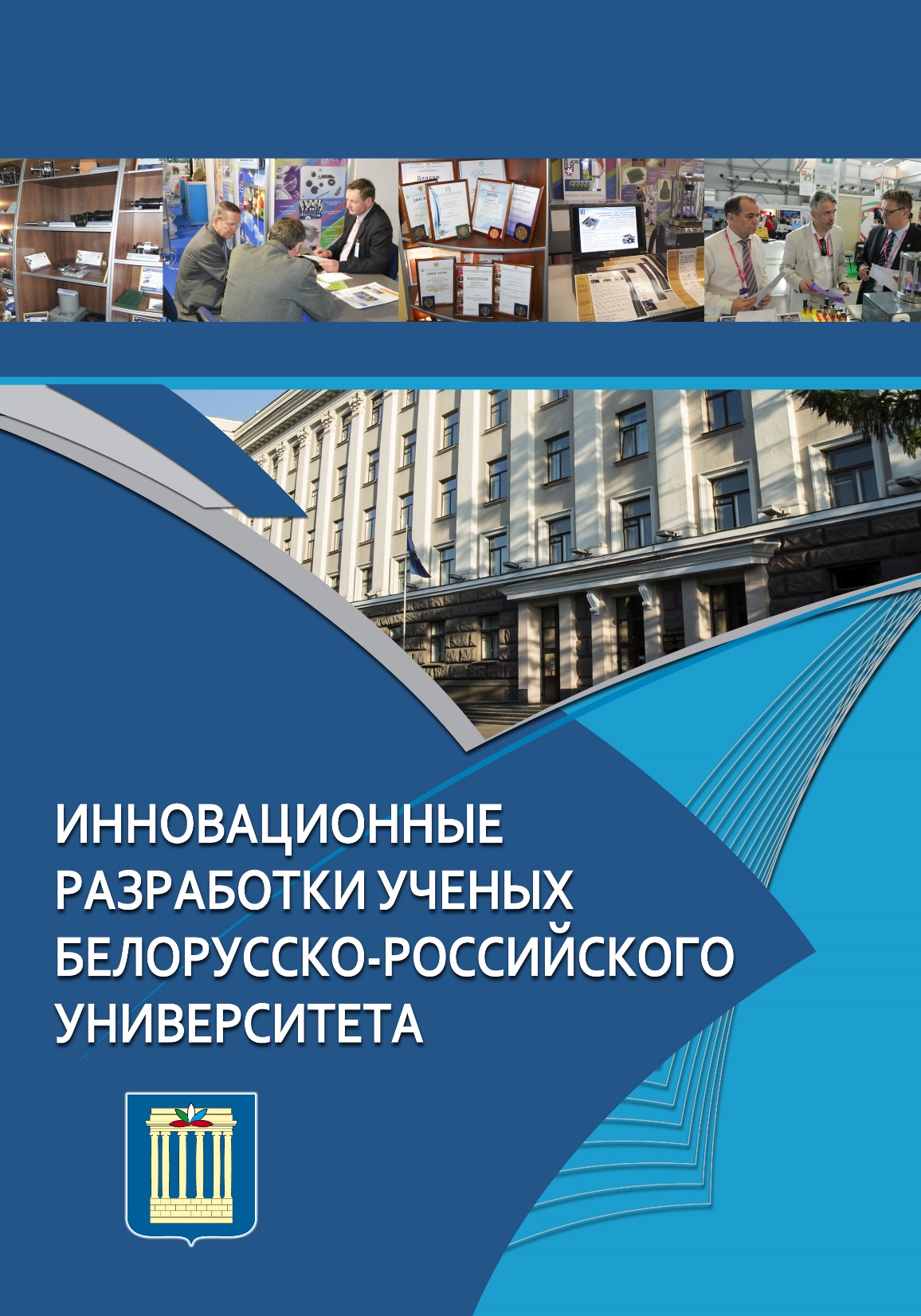 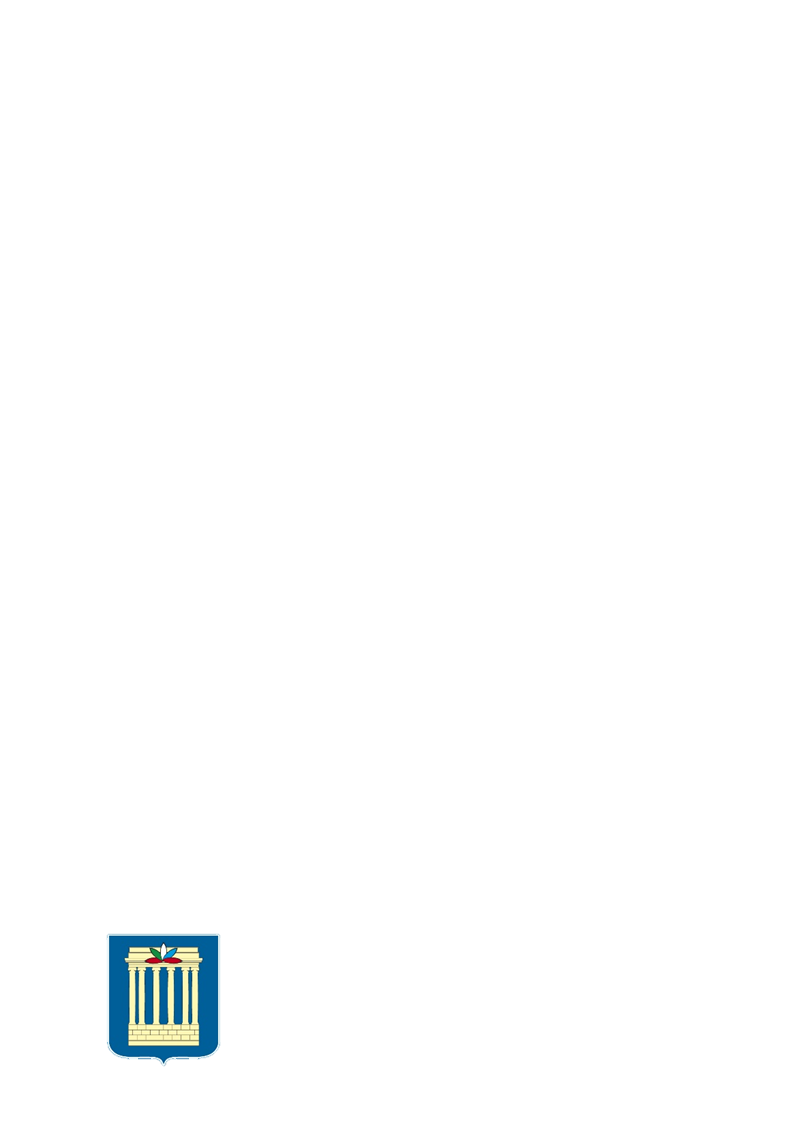 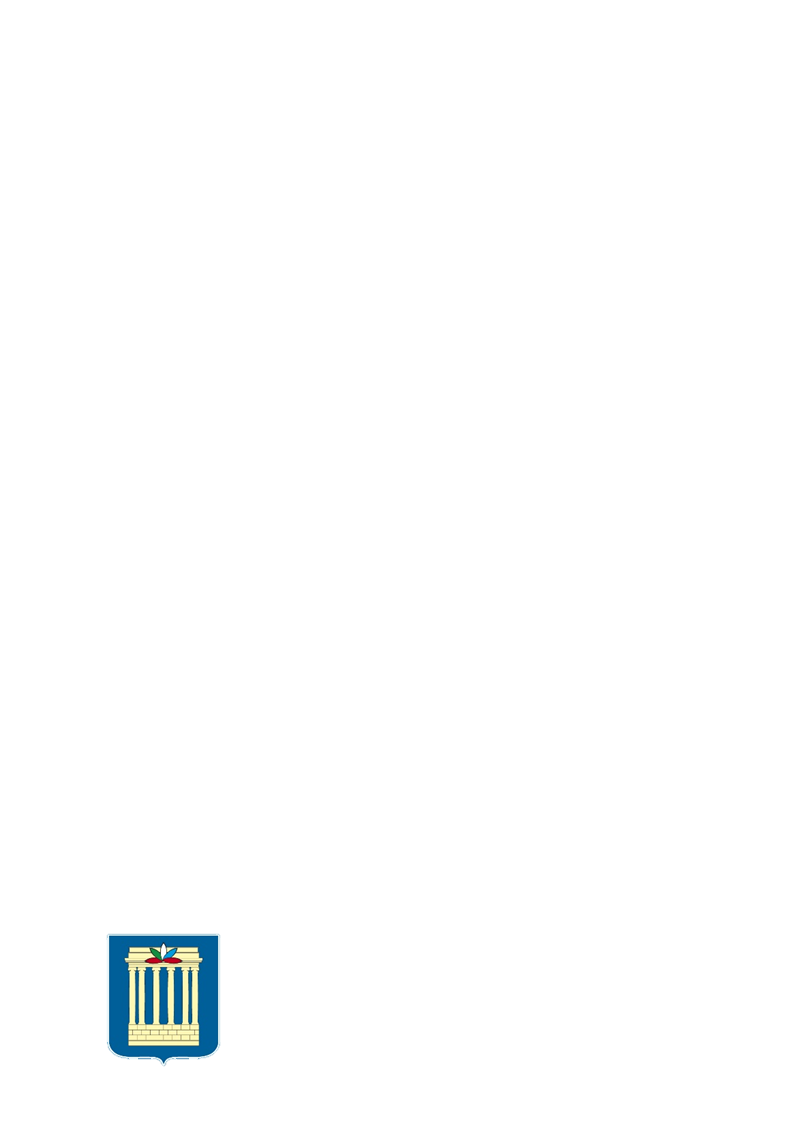 Межгосударственное образовательное учреждение высшего образования
«БЕЛОРУССКО-РОССИЙСКИЙ УНИВЕРСИТЕТ»
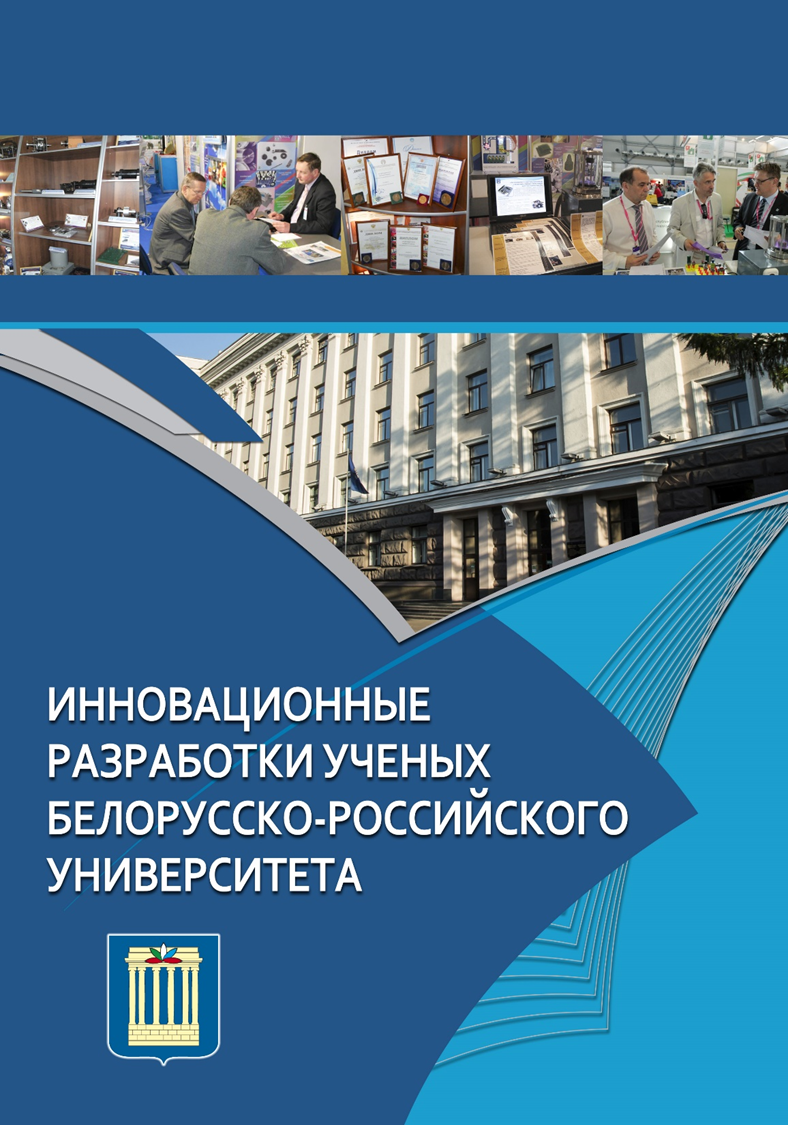 ТЕХНОЛОГИИ ФИТОРЕМЕДИАЦИИ ТЕХНОГЕННО ПОВРЕЖДЕННЫХ ТЕРРИТОРИЙ
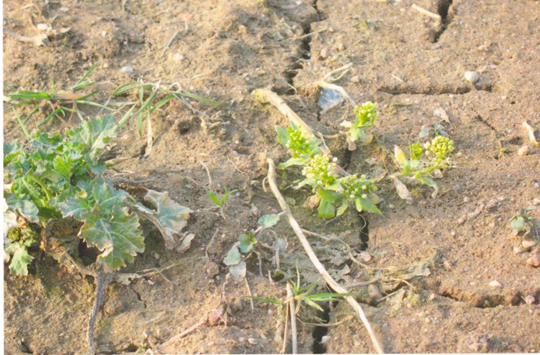 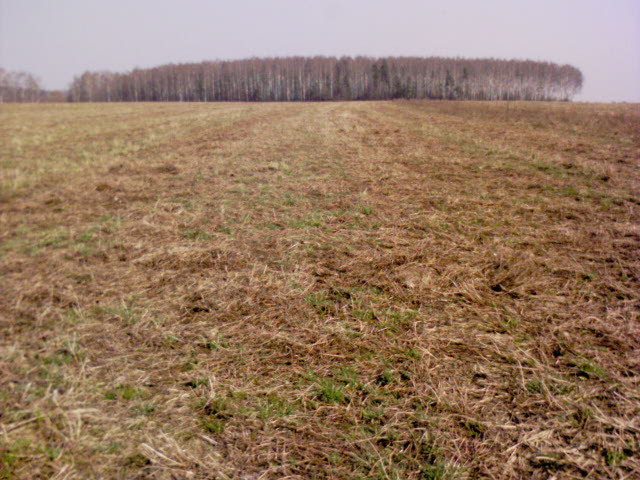 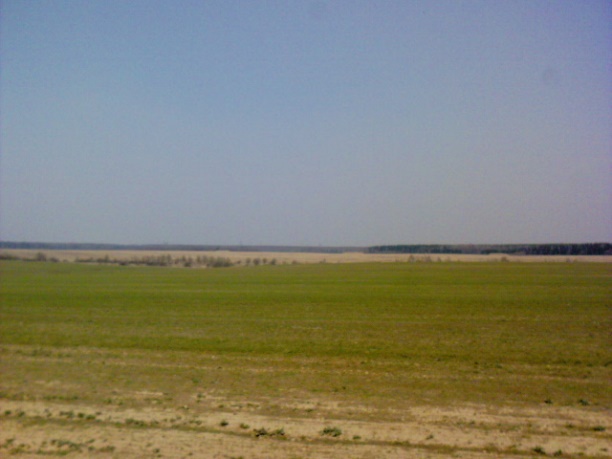 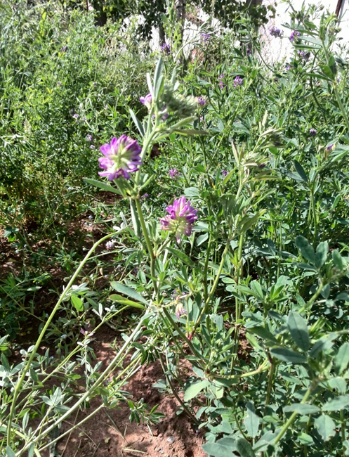 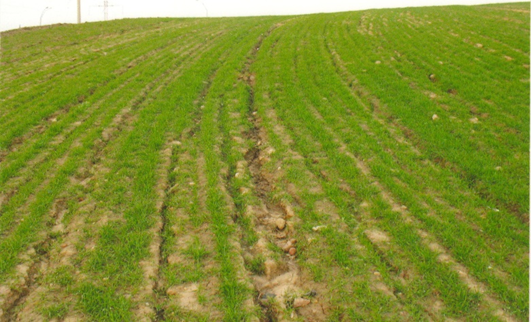 Применение технологий позволяет снизить токсичность и восстановить плодородие техногенно-поврежденных почв, загрязненных различными токсикантами (радионуклиды, тяжелые металлы, нефтепродукты и пр.), с помощью специально созданной системы «растения-микроорганизмы».

Разработчик(и):
Д-р биол. наук, доцент А.В. Щур, канд. с.-х. наук, доцент В.П. Валько
Контактные данные:
тел.: +375 222 22 24 50
тел. моб.: +37529 612 37 94
e-mail: shchur@yandex.by
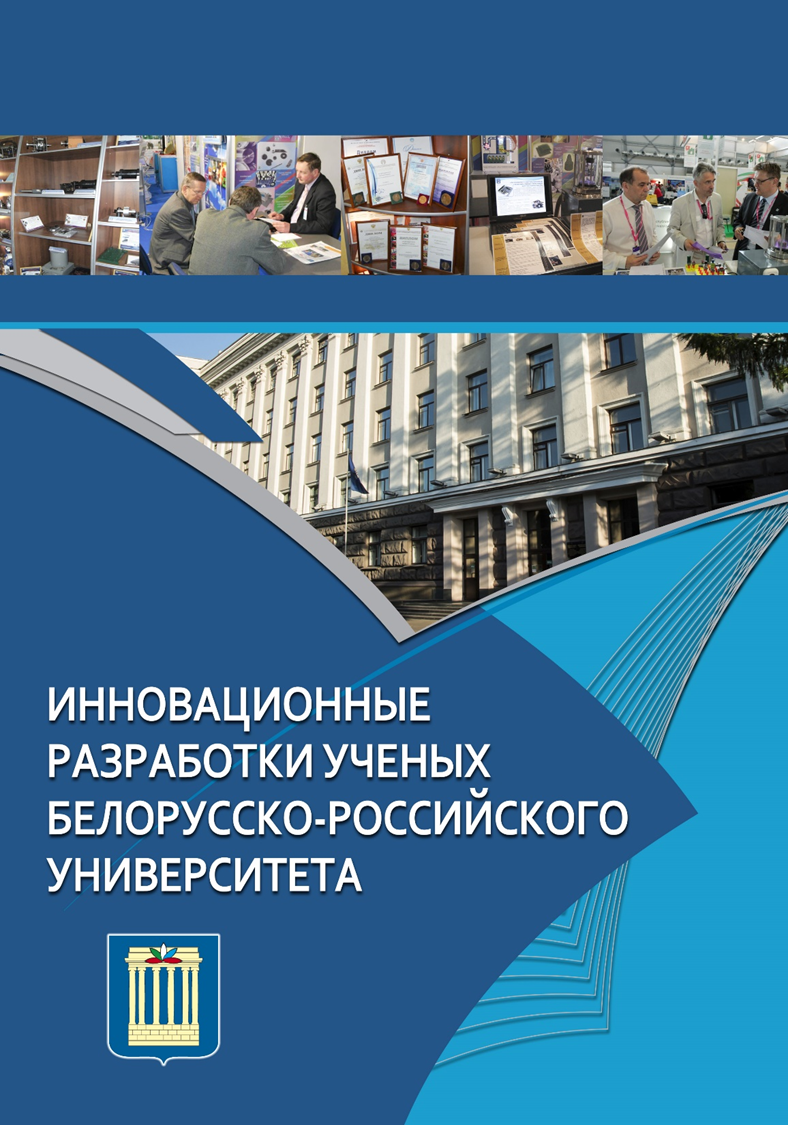 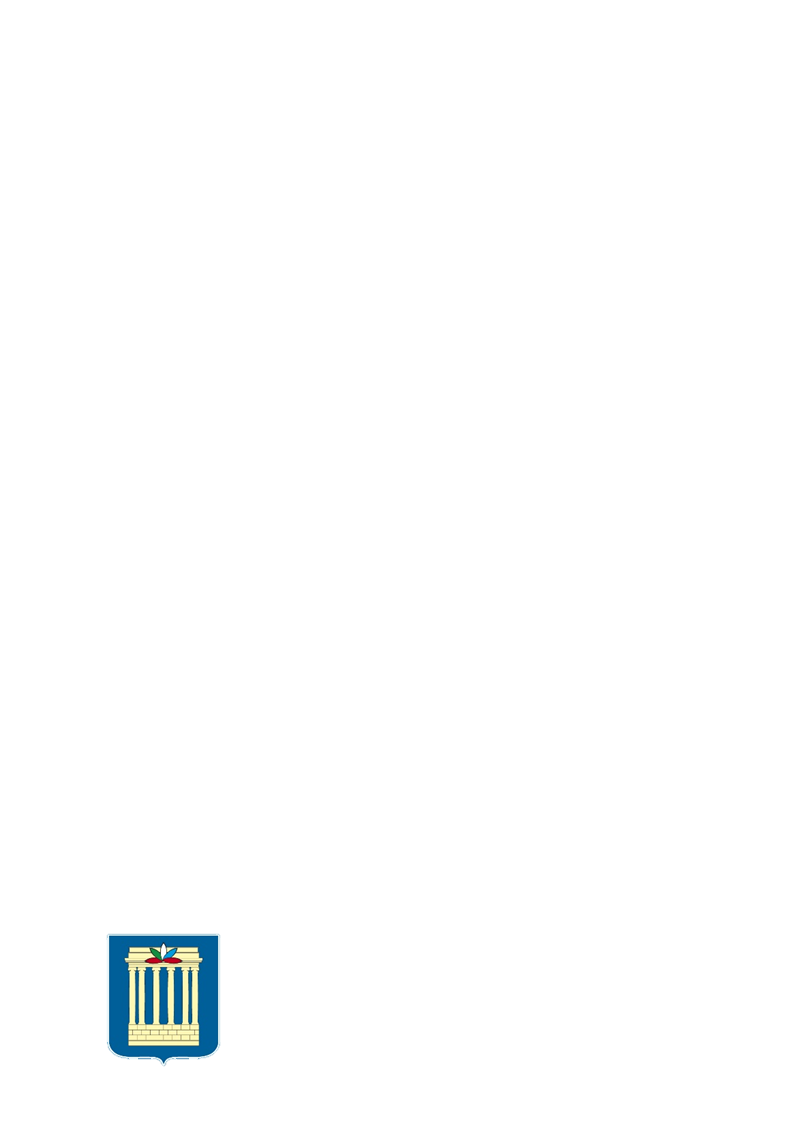 ТЕХНОЛОГИИ ФИТОРЕМЕДИАЦИИ ТЕХНОГЕННО ПОВРЕЖДЕННЫХ ТЕРРИТОРИЙ
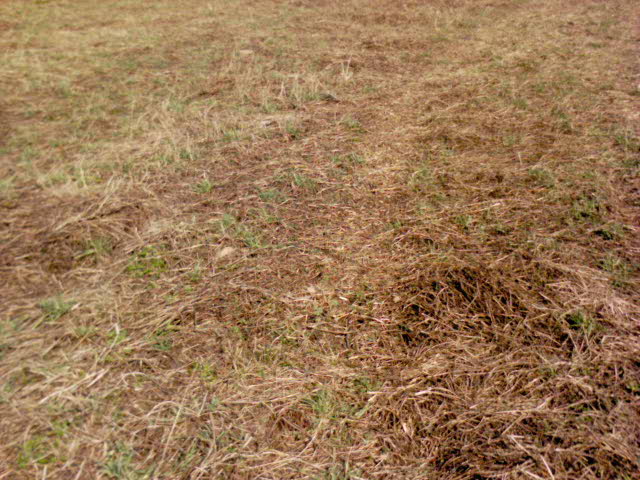 Фиторемедиация способствует сохранению и улучшению окружающей среды, поскольку связана с выращиванием растений, улучшением почв и защитой их от эрозии.

Особенности технологий:
 Безотвальная обработка почвы: дискование в сочетании с предпосевной обработкой почвы.
 Подбор растительной ассоциации с учетом типа и степени загрязнение почв.
 Разработан алгоритм внесения микробиологических удобрений для создания микробно-растительной ассоциации.
 Высокоэффективная технология с низкими затратами.
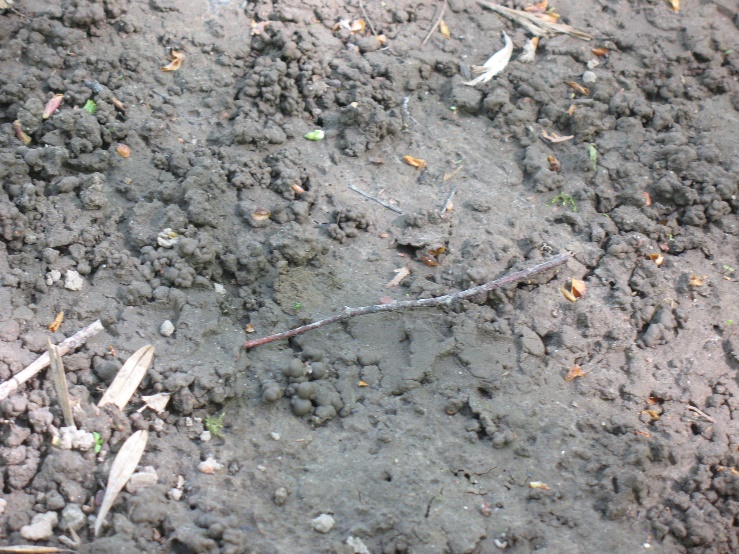 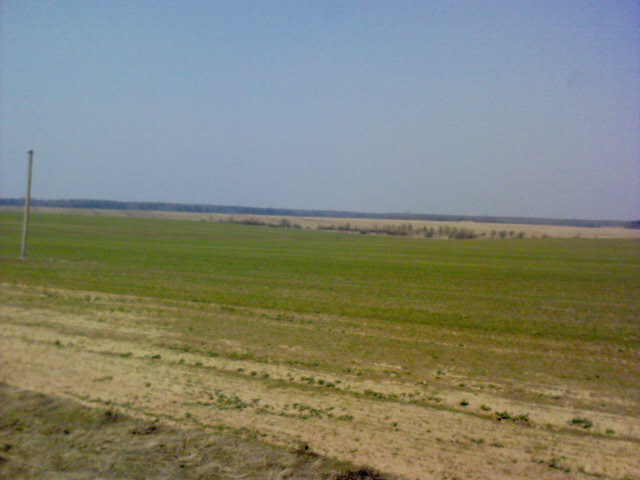 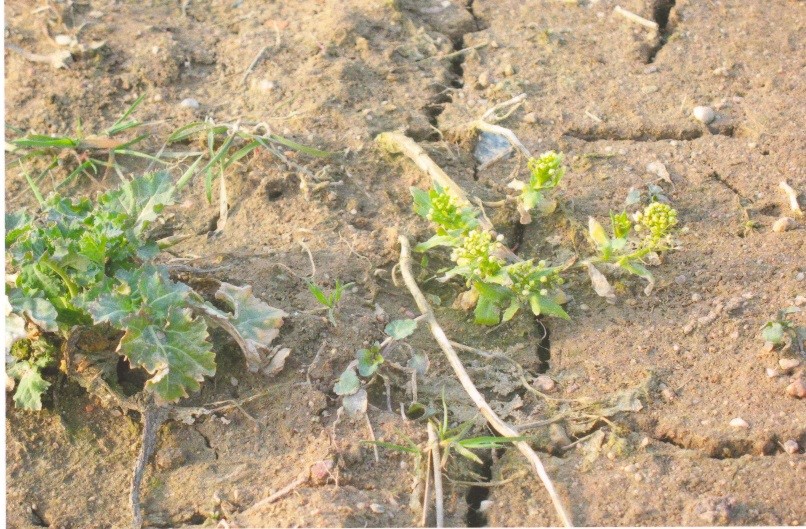 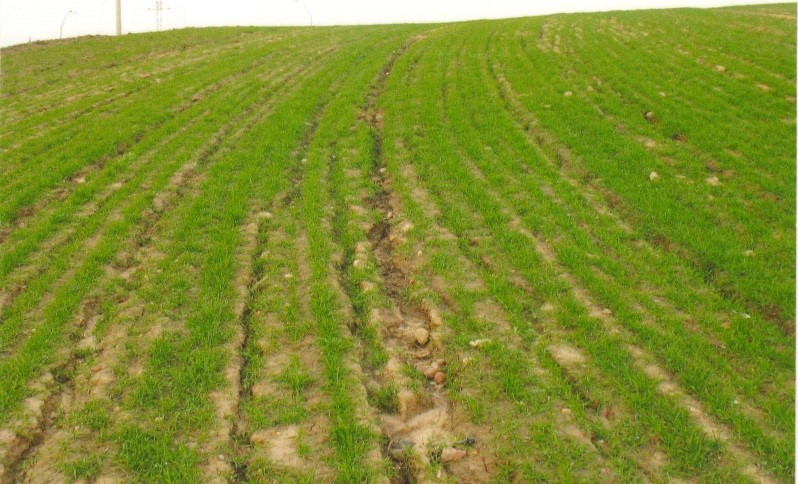 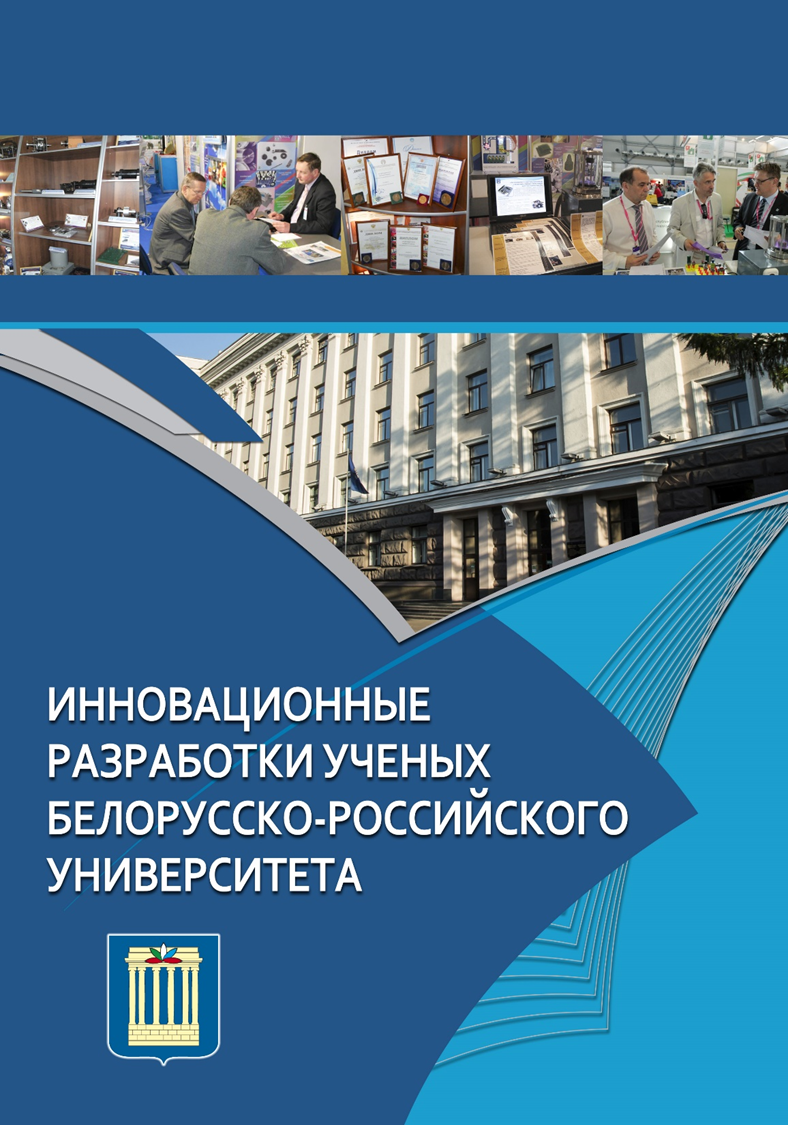 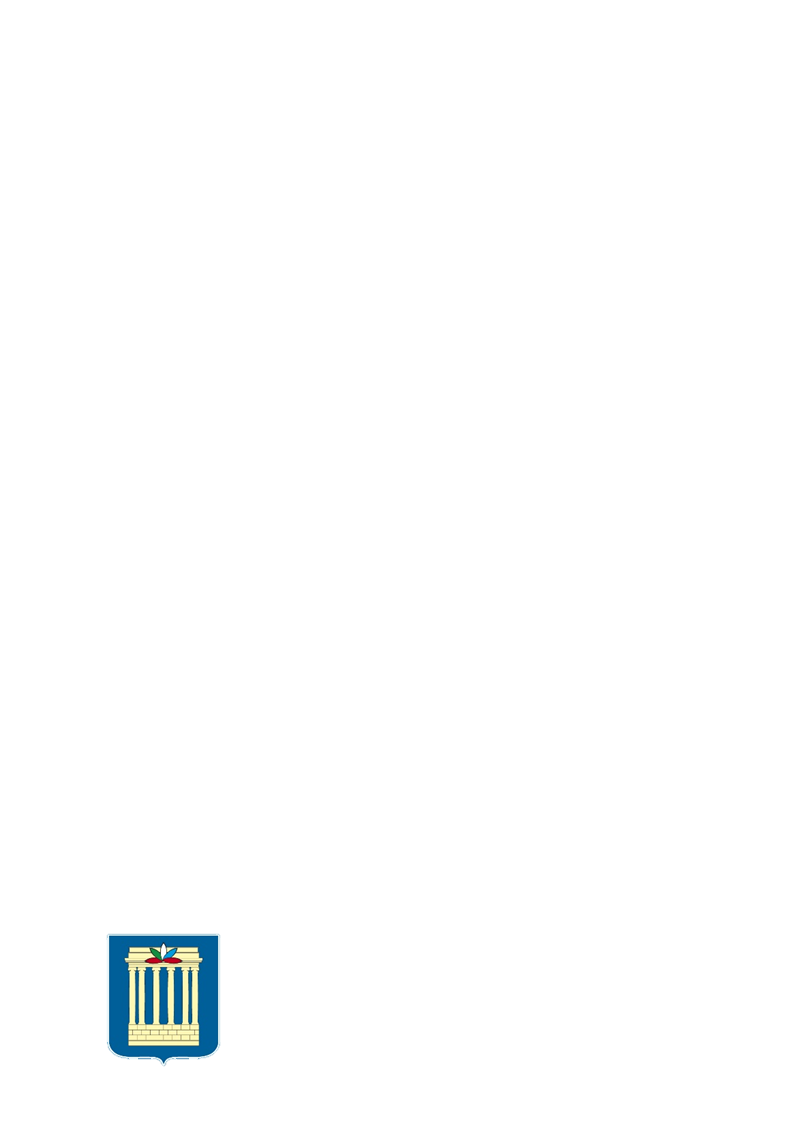 ТЕХНОЛОГИИ ФИТОРЕМЕДИАЦИИ ТЕХНОГЕННО ПОВРЕЖДЕННЫХ ТЕРРИТОРИЙ
Преимущества:
 Продуктивность пашни увеличилась на 44 %;
 Экономия топлива и суммарные эксплуатационные затраты снизились на 55‒60 %; 
 Средневзвешенное содержание гумуса за период внедрения мероприятий увеличилось с 1,7                             до 2,21 %.

Степень готовности проекта: технологии  оптимизируются под конкретные условия, при необходимости  создаются новые микробиологические препараты
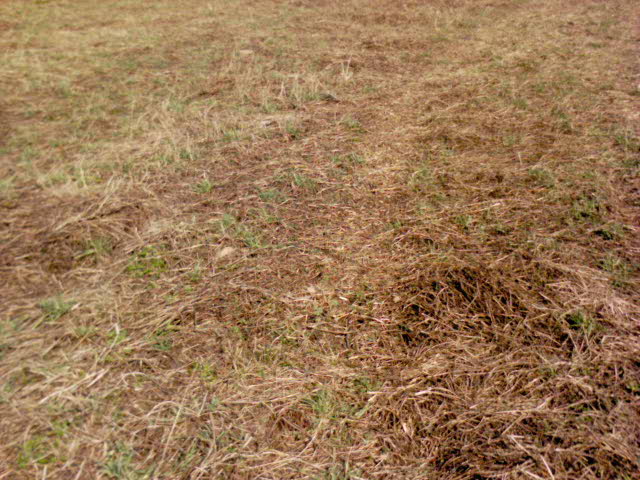 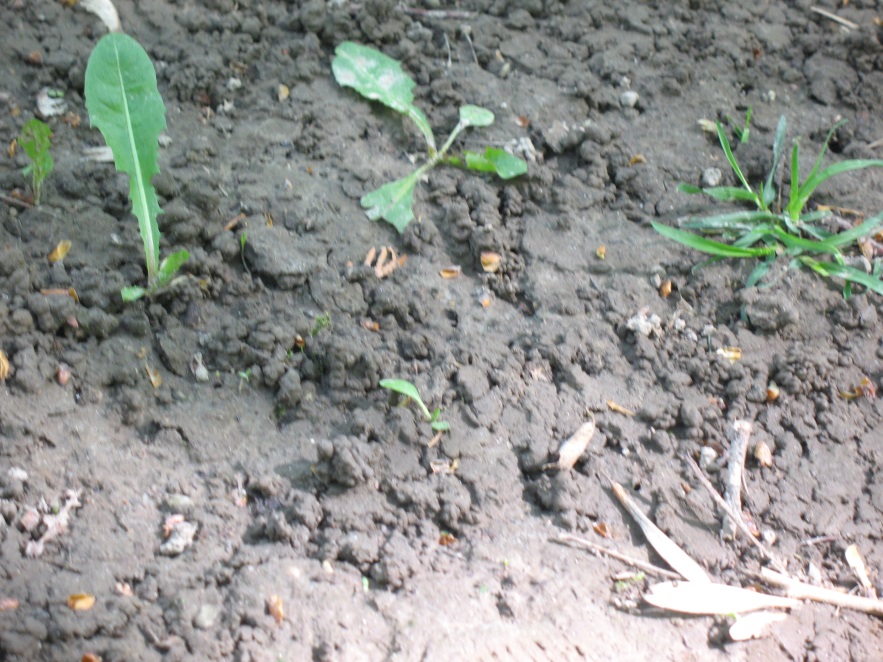 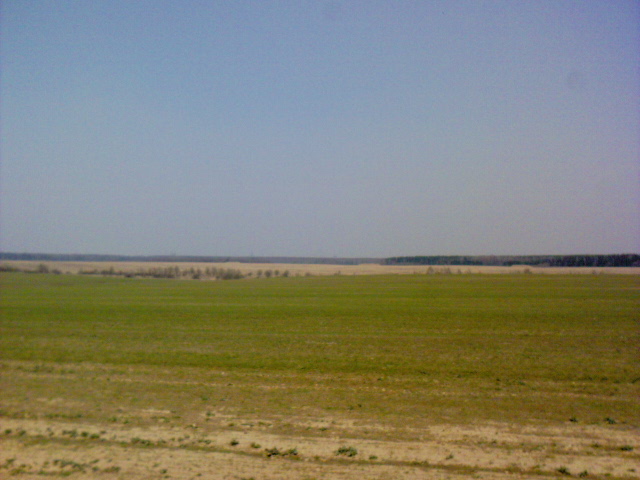